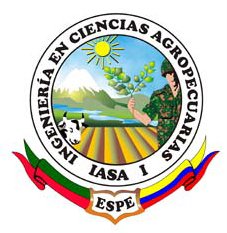 DEPARTAMENTO DE CIENCIAS DE LA VIDA Y DE LA AGRICULTURACARRERA DE INGENIERÍA AGROPECUARIATRABAJO DE TITULACIÓN PREVIO A LA OBTENCIÓN DEL TÍTULO DE:  INGENIERO AGROPECUARIOTEMA: “EFECTOS DE LA SUPLEMENTACIÓN DE RESIDUOS DE CELULOSA EN PARÁMETROS PRODUCTIVOS, SANITARIOS, CALIDAD DE LA CARCASA Y DIGESTIBILIDAD DE NUTRIENTES      EN OVINOS”AUTORES: FLORES BALAREZO, ANDRES MARTÍN
                                      MOREJÓN PANEZO, HJELMAR LEONARDO
DIRECTOR: ING. VELA TORMEN DIEGO  ALONSO SANGOLQUÍ2018
CONTENIDO
Introducción
El problema
Justificación
Objetivos
Hipótesis
Uso de residuos de celulosa
Metodología
Resultados y discusión
Conclusiones
Recomendaciones
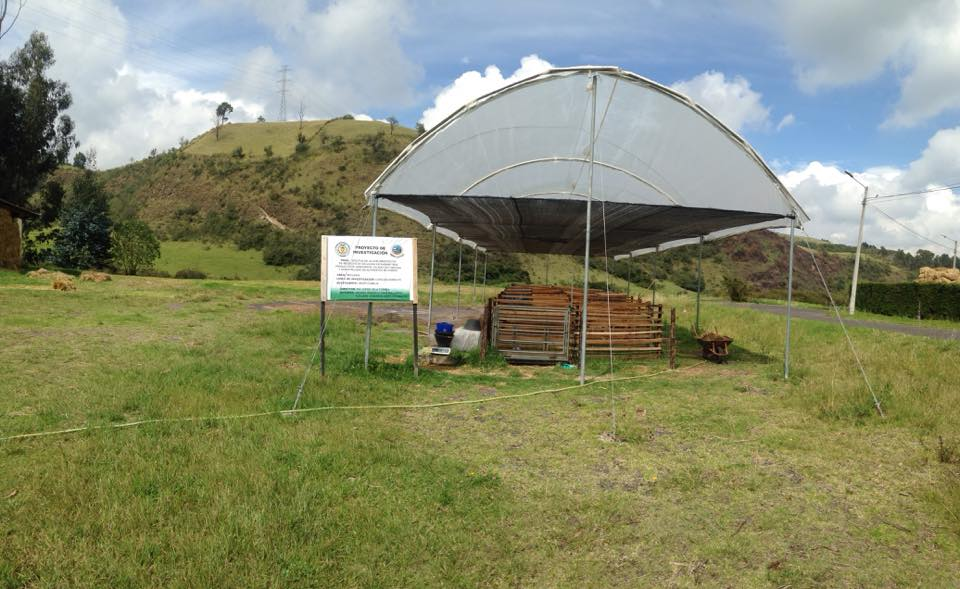 INTRODUCCIÓN
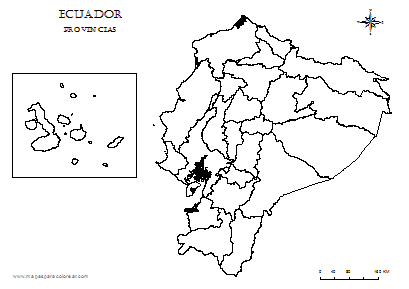 Ovinos:
	15% (ganado del país)
	> 1.13 millones
	98% Sierra
	29% Chimborazo
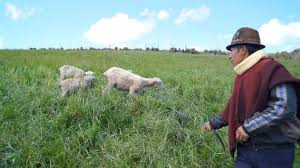 Sistema de producción:
178 mil UPAs
76% son < a 5 Ha
Poseen 58% del ganado
Raza criolla predominante (93%)
94% de las UPAs  (pastoreo)
Consumo per cápita 0.62 kg/año
PROBLEMA
Alimentación animal
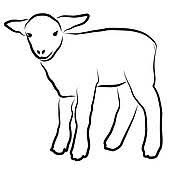 Suplementación 
de concentrados
$
Alimentación
Subproductos
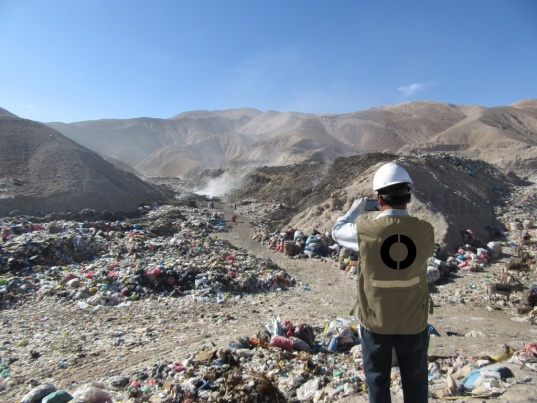 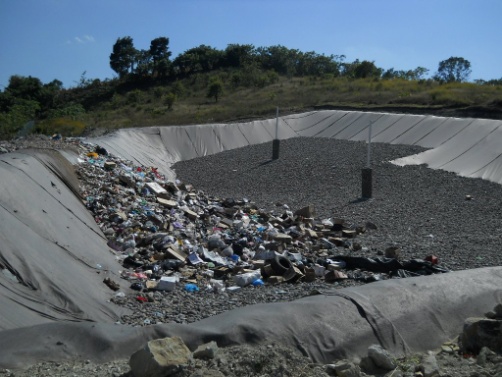 Fábricas
Producción papel
JUSTIFICACIÓN
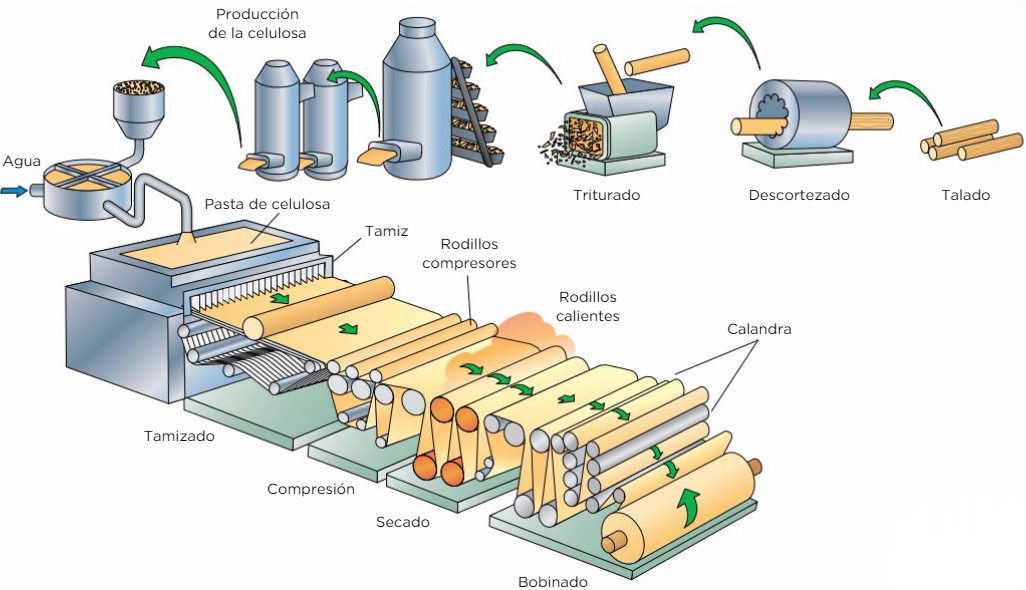 Familia Sancela S.A.
Solución alternativa
Producción: 40 t/día
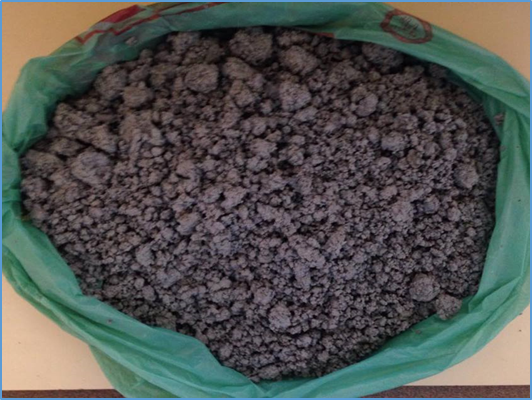 Métodos de 
aprovechamiento
Subproductos
Residuo de celulosa
OBJETIVOS
Objetivo General
Evaluar los efectos de la suplementación de residuos de celulosa en parámetros productivos, sanitarios, calidad de carcasa y digestibilidad de nutrientes en ovinos.
Objetivos Específicos
Determinar el efecto de diferentes niveles de residuos de celulosa en el consumo de alimento, ganancia de peso y conversión alimenticia en ovinos. 
Evaluar el efecto de la alimentación con diferentes niveles de residuos de celulosa en el estatus sanitario durante el periodo de engorde en ovinos.
Evaluar el efecto de la alimentación con diferentes niveles de residuos de celulosa en las características de peso a la canal, profundidad de la grasa, área del músculo, conformación de la carcasa e infiltración de la grasa en ovinos al momento del faenamiento. 
Evaluar el efecto de diferentes niveles de residuos de celulosa sobre el porcentaje de digestibilidad de nutrientes en ovinos.
Identificar el tratamiento con el cual se obtienen los mejores beneficios al usar distintos niveles de residuo de celulosa como suplemento alimenticio en ovinos.
+
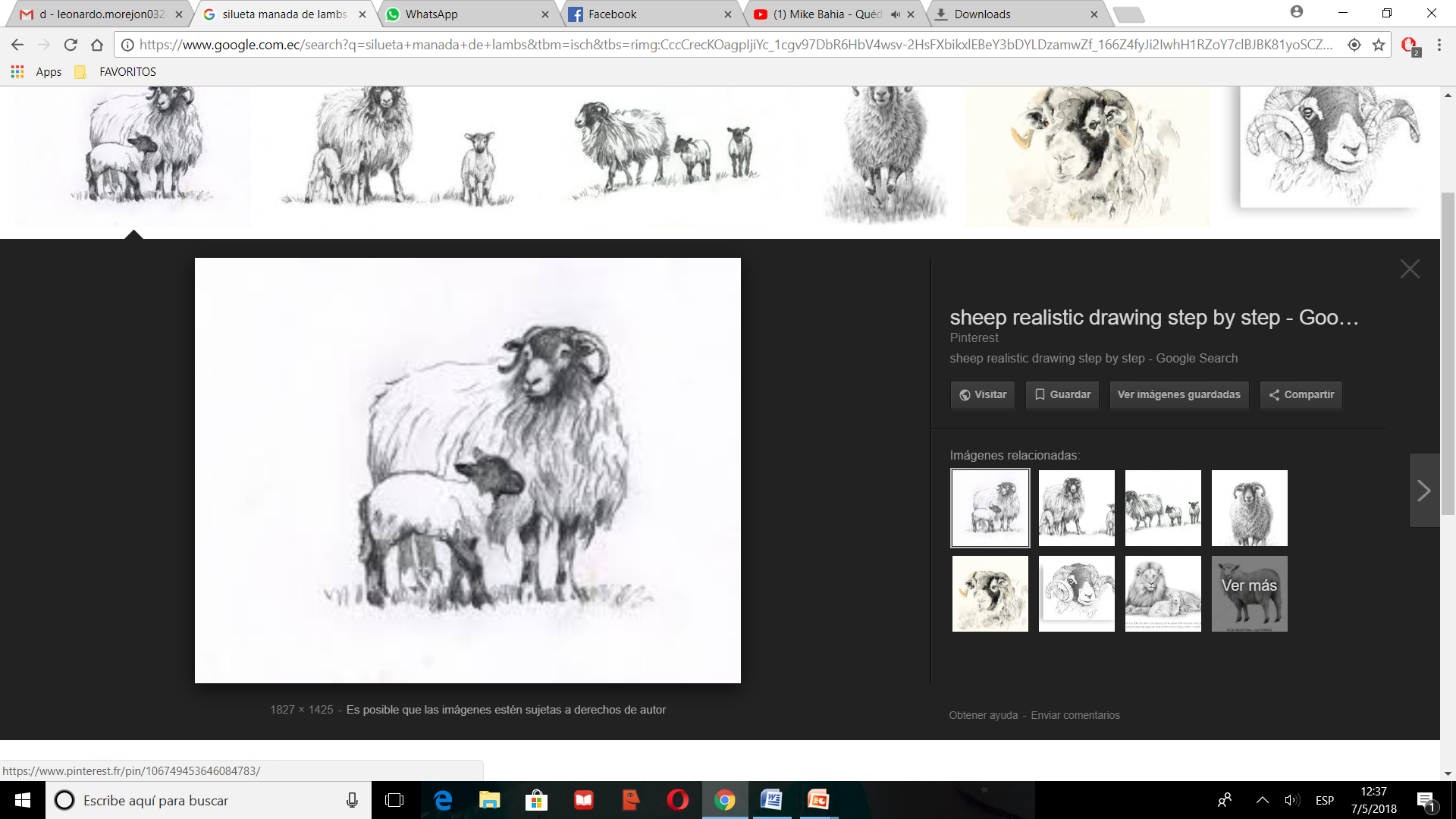 HIPÓTESIS
H0: La suplementación de residuos de celulosa no tiene un efecto en parámetros productivos, sanitarios, calidad de la carcasa y digestibilidad de nutrientes en ovinos.

H1: La suplementación de residuos de celulosa tiene un efecto en parámetros productivos, sanitarios, calidad de la carcasa y digestibilidad de nutrientes en ovinos.
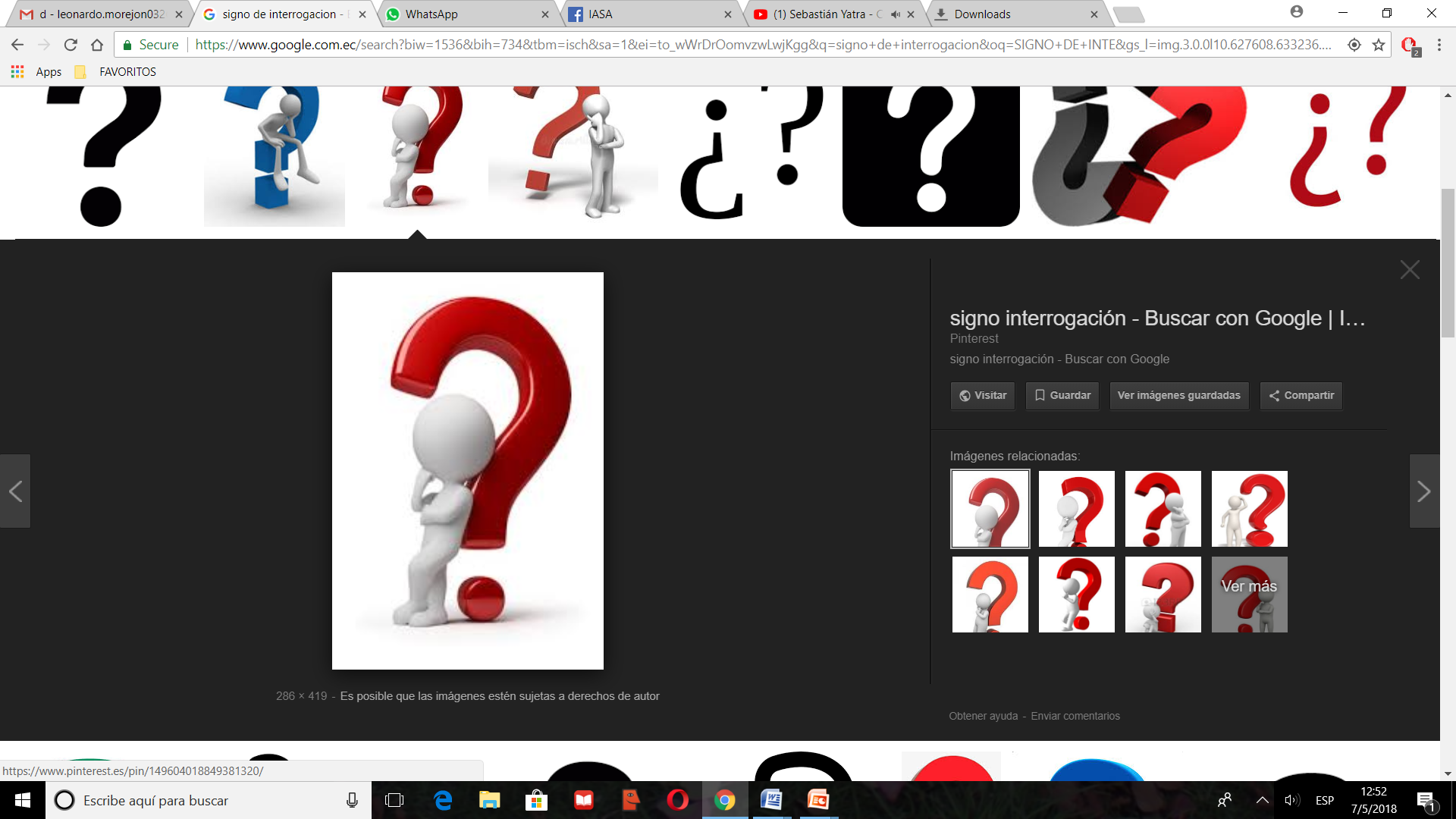 USOS DE RESIDUOS DE CELULOSA
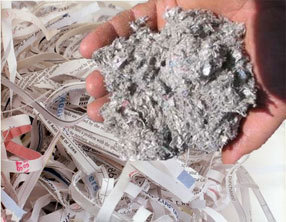 Belyea, Darcy y Jones (1979)
Digestibilidad in vitro 96h
Ocho tipos de RC
Papel de oficina 3.3% LDA (82%)
Papel periódico 22.2 % LDA (27%)
Daniels y otros (1970)
8 y 12% de papel periódico
Novillos
Mejor desempeño productivo Cntrl (NS)
Carcasas (NS)
No acumulación tóxica
Papel periódico
Corteza de árbol
Papel de oficina
Cartón
Residuo de celulosa Familia Sancela S.A. 
Digestibilidad in situ
- Dig. 24h = 40.02% 
- Dig. 48h = 82.83%
Wolf y otros (1994)
20 y 40% de papel periódico tratado con HCl o sin tratar
 Reducción consumo papel no tratado
METODOLOGÍA
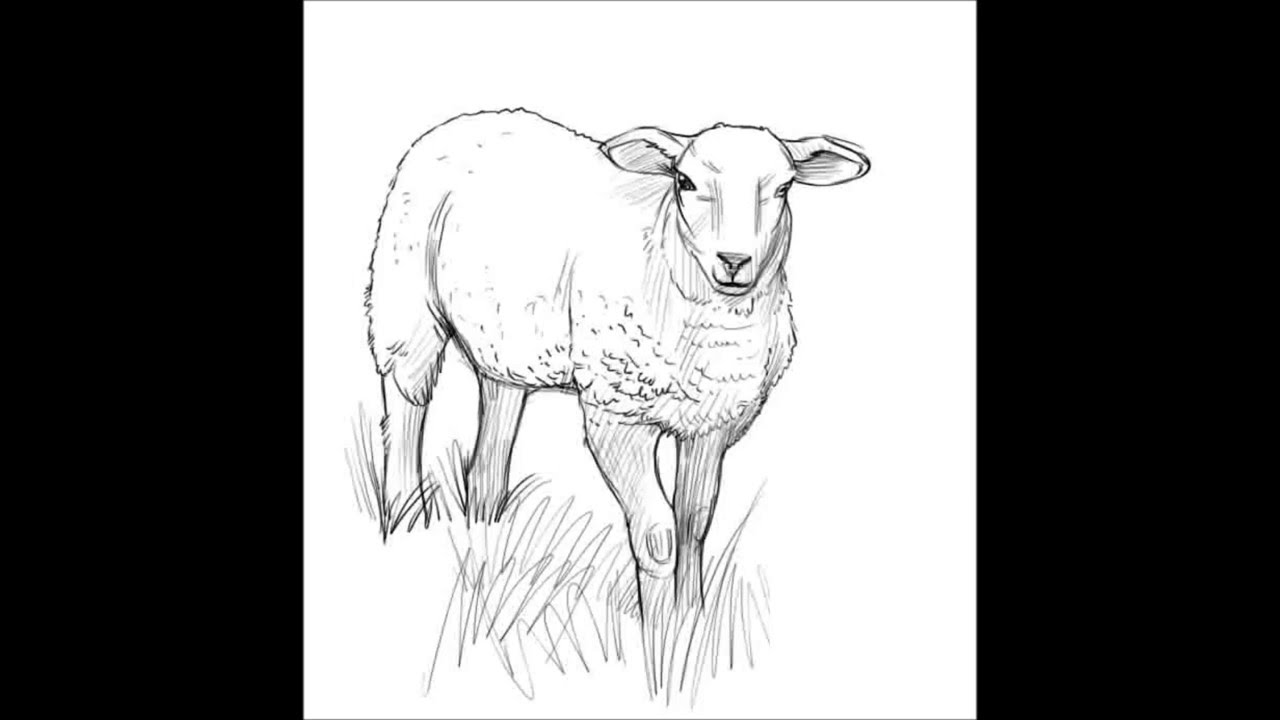 METODOLOGÍA
LUGAR DE INVESTIGACIÓN
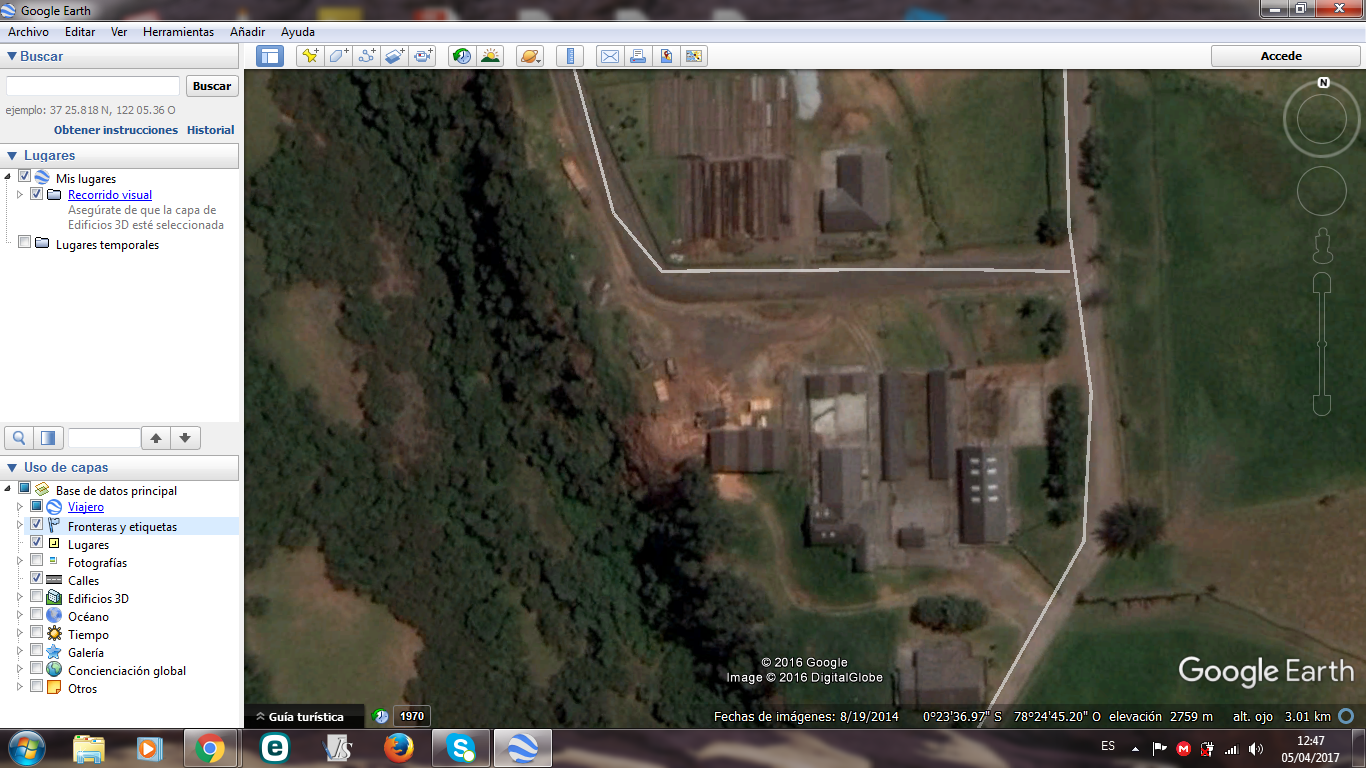 Proyecto de Ganadería
Implementación 
“Invernadero tipo túnel”
METODOLOGÍA
DISEÑO DE INSTALACIONES
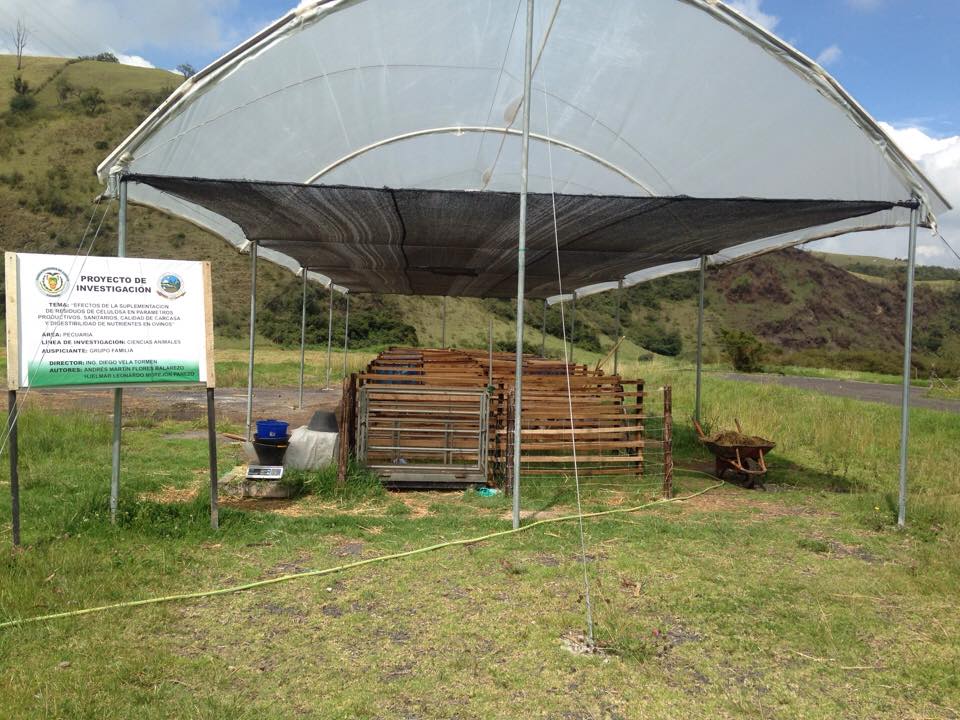 Dimensiones:
Área: 120 m2				
Corrales: 1.10 x 1.50 m
METODOLOGÍA
DISEÑO DE INSTALACIONES
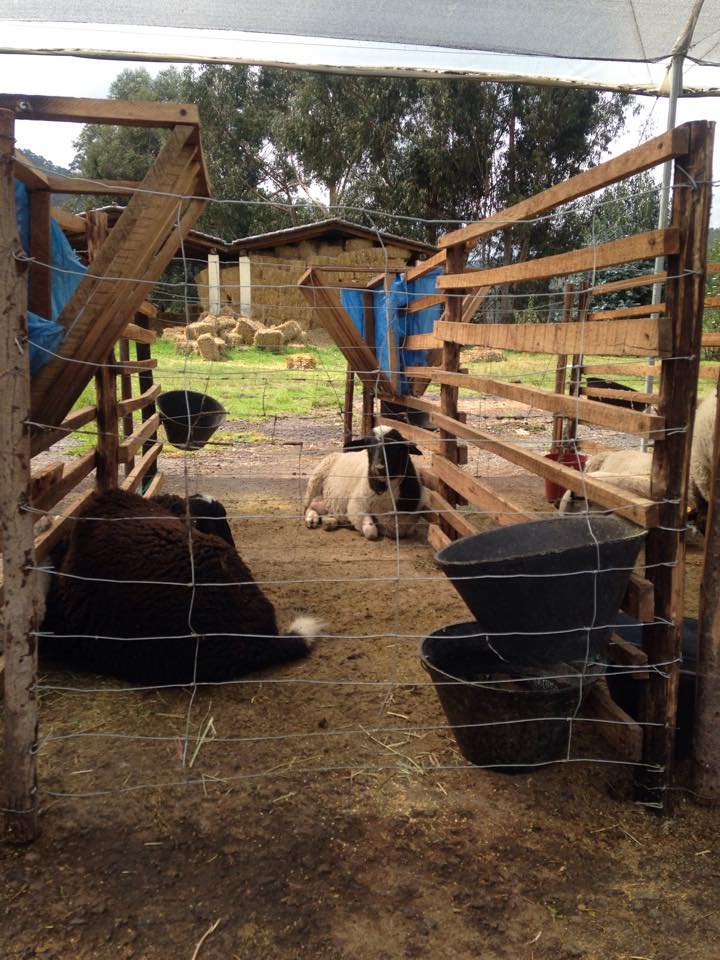 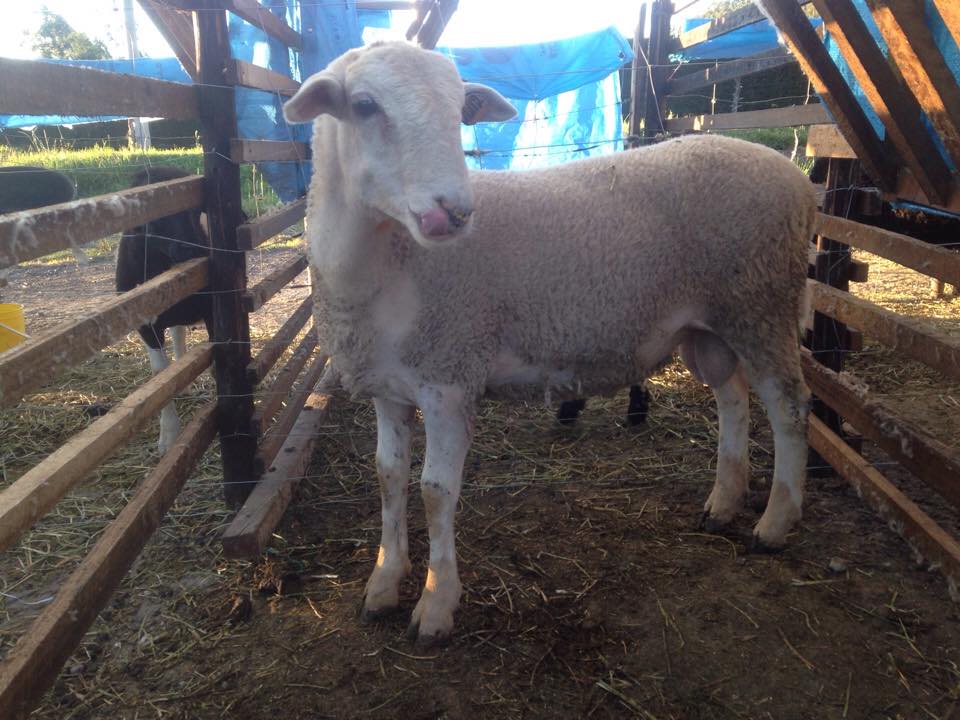 Bebederos y comederos:  Baldes de caucho (25 cm diámetro)
Pasteras: 65 x 37 x 50 cm (l, a, h)
METODOLOGÍA
DIETAS EXPERIMENTALES
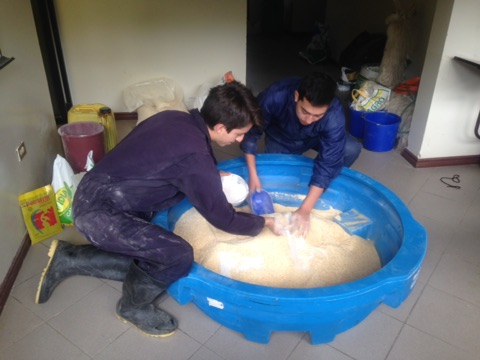 METODOLOGÍA
DIETAS EXPERIMENTALES
Pecutrin: 4g/kg T0 y 3g/kg T7.5 y T15
Ganasal Plus: 4g/kg 
Sal: 4g/kg
METODOLOGÍA
RECEPCIÓN Y ADAPTACIÓN
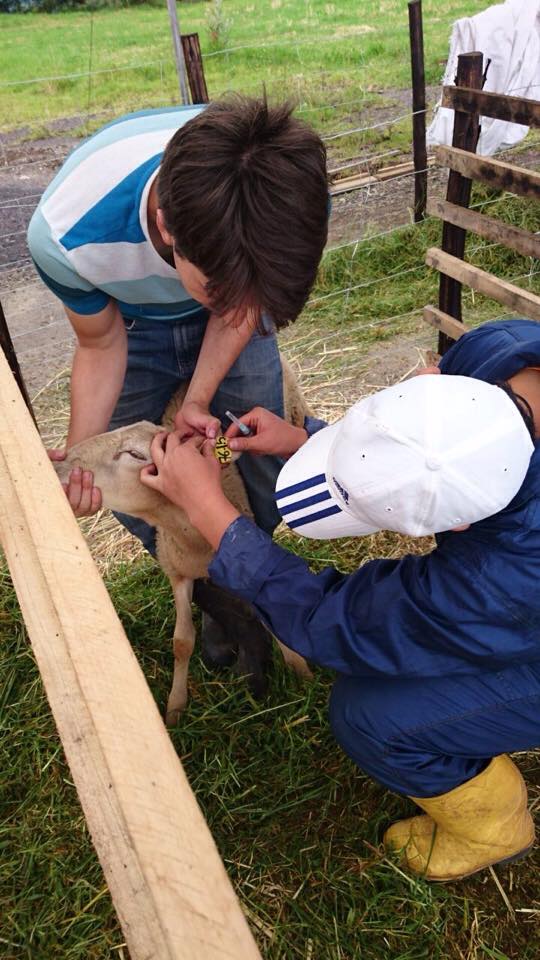 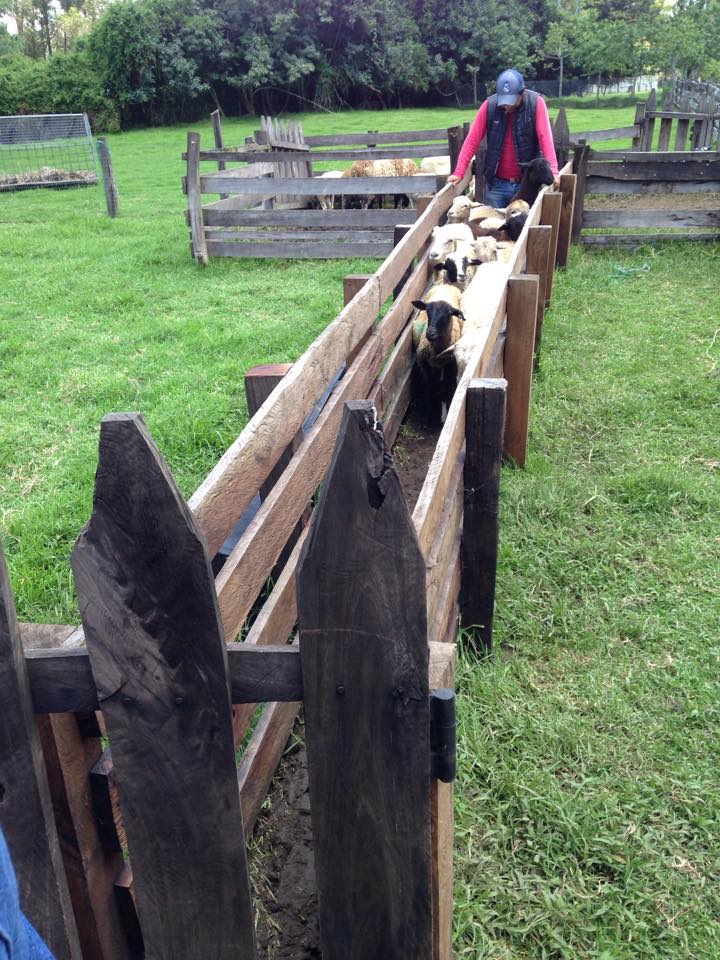 Animales: 24 corderos (PV inicial: 25.8 kg)
	   Kathadin x Dorper
Manejo: 24 h = Identificación, vacunación,
               desparasitación y vitaminización.
METODOLOGÍA
RECEPCIÓN Y ADAPTACIÓN
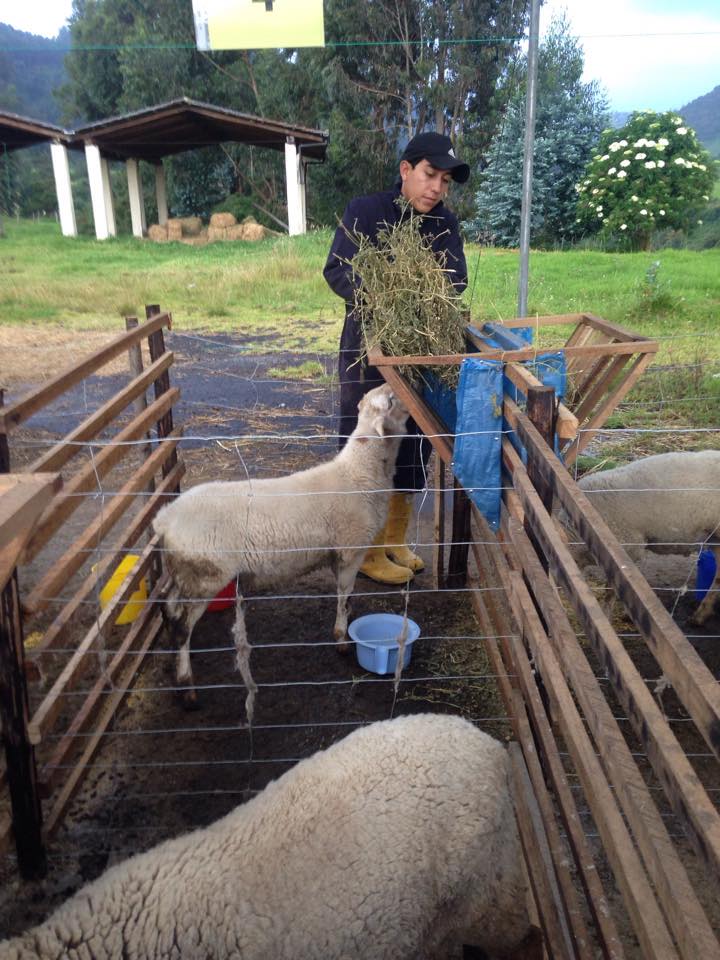 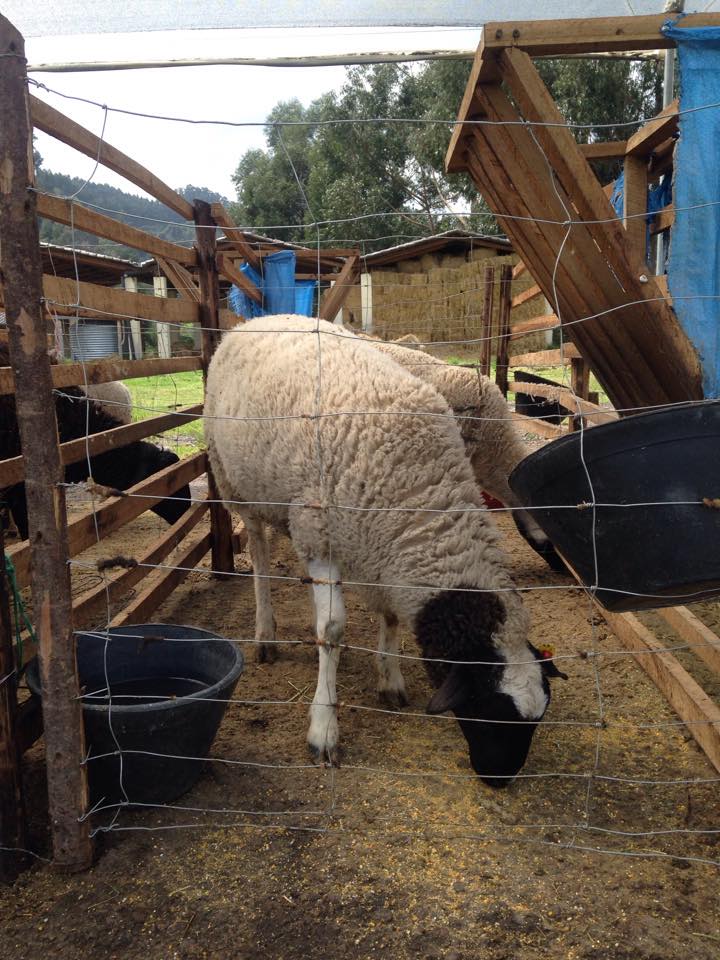 Alimentación:     Individual
	             Periodo de Adaptación (14 d)
                                 - 1era S.= 25% BC - 75% Heno alfalfa
                                 - 2da S. = 50% BC - 50% Heno alfalfa
METODOLOGÍA
CONFORMACIÓN DE TRATAMIENTOS
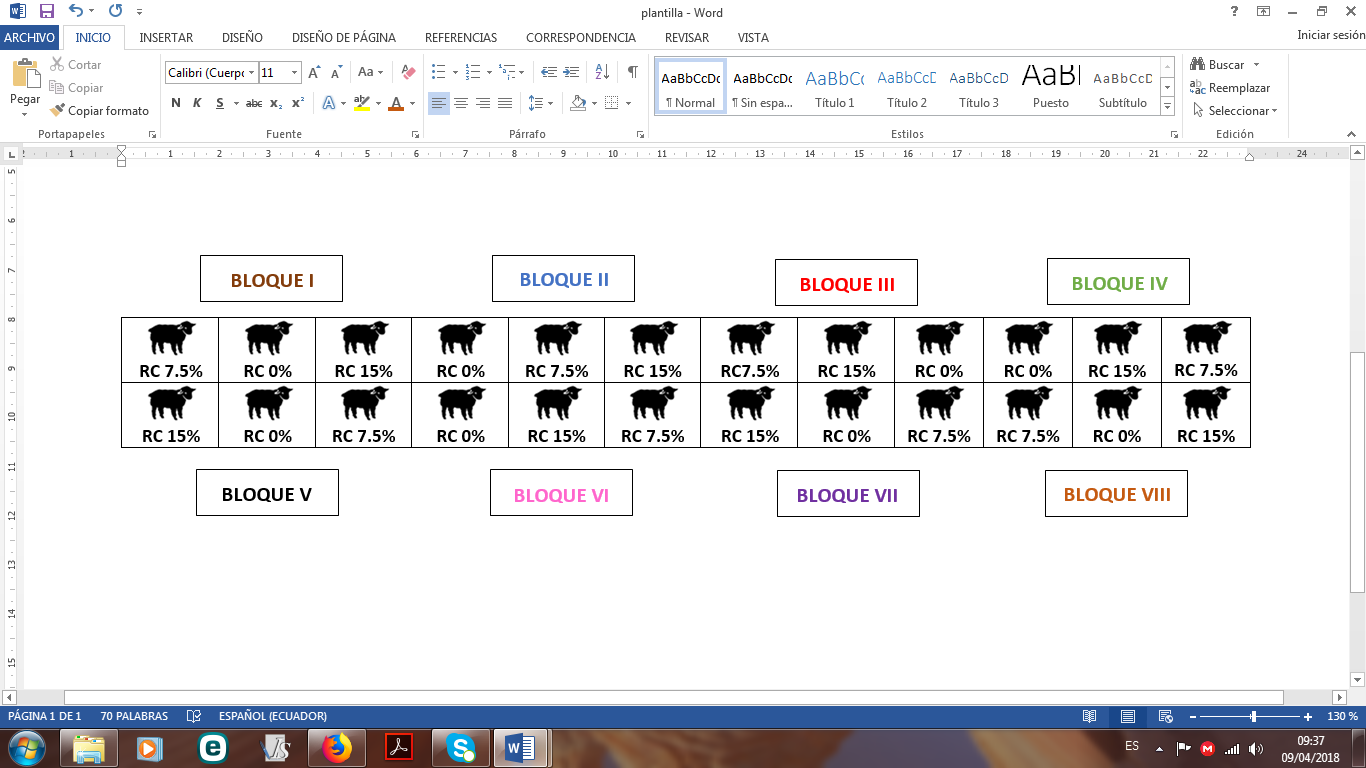 En base al PV
PV de dos días consecutivos
Dietas asignadas al azar
METODOLOGÍA
TOMA DE DATOS: PARÁMETROS PRODUCTIVOS
Consumo alimento:

- Ración dividida (50:50)          7h30  y 16h00
- Condicion del alimento
         5% Alimento diario (3 d)
- Alimento sobrante recolectado (7 d)
- Muestras = Dietas y heno alfalfa (cada semana)
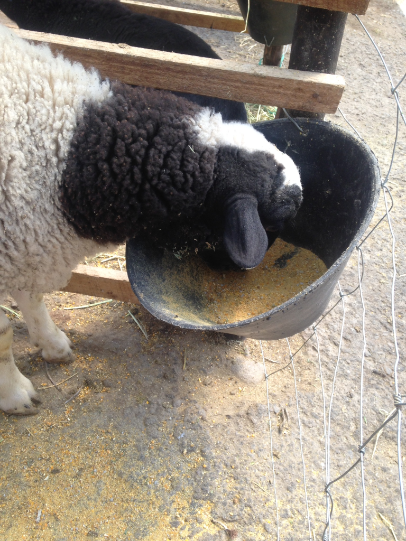 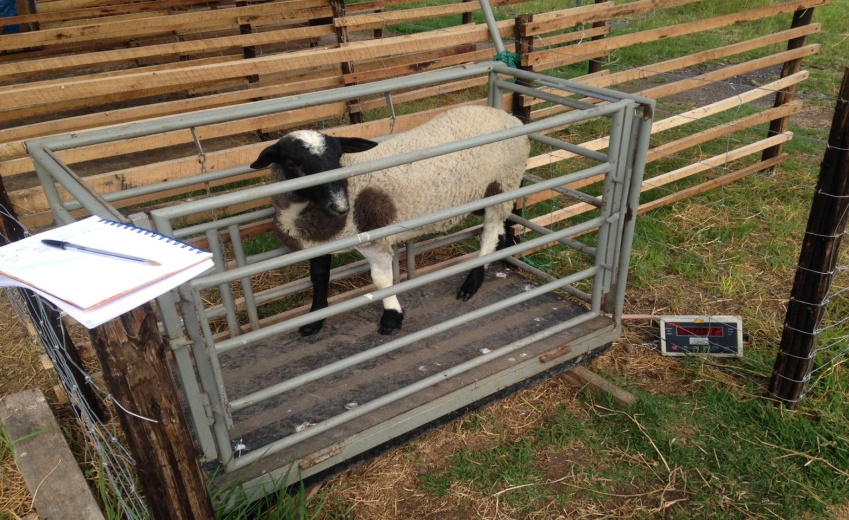 Peso vivo, ganancia de peso y conversión alimenticia:

- Pesados cada semana 
- Ganancia de peso diaria      
- Conversión alimenticia
(14 d)
METODOLOGÍA
TOMA DE DATOS: PARÁMETROS SANITARIOS
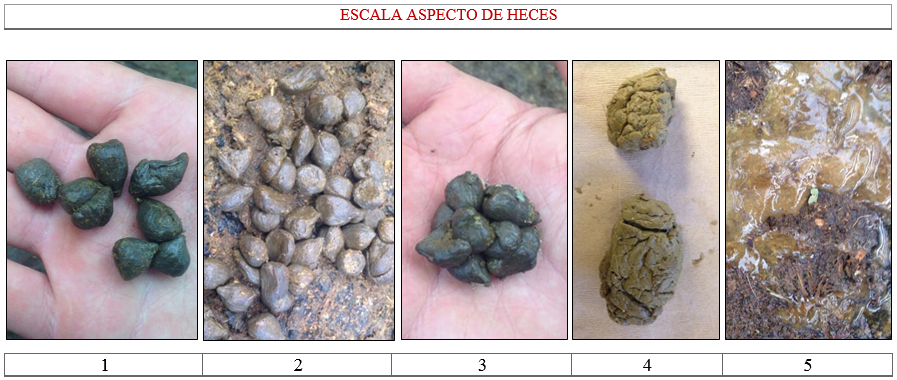 Animales:
                 - Aspecto heces, trastornos digestivos y respiratorios          
                (diariamente).
                 - Condición corporal y FAMACHA (7 d) 
                      Palpación lumbar y observación de la conjuntiva del ojo.
                 -  Parámetros expresados en %.
METODOLOGÍA
TOMA DE DATOS: PARÁMETROS SANITARIOS
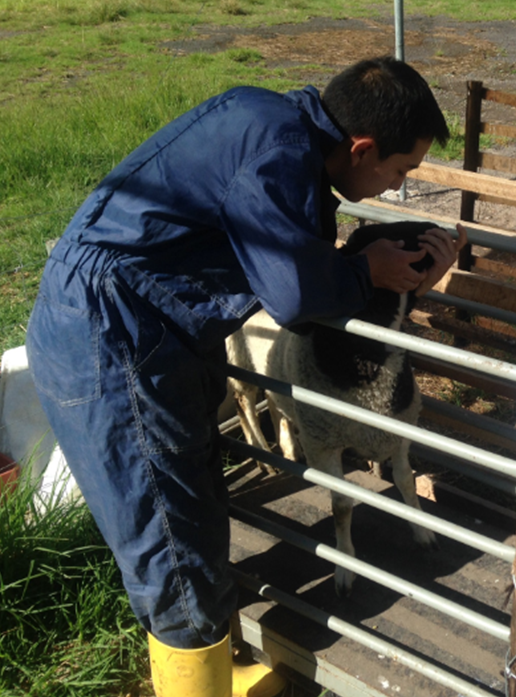 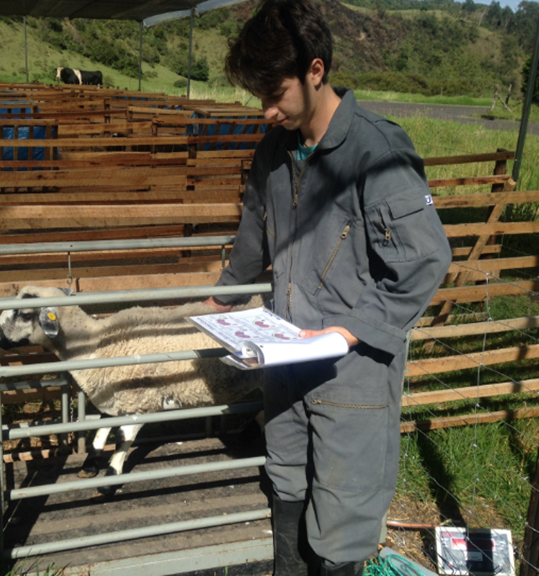 Animales:
                 - Aspecto heces, trastornos digestivos y respiratorios          
                (diariamente).
                 - Condición corporal y FAMACHA (7 d) 
                      Palpación lumbar y observación de la conjuntiva del ojo.
                 -  Parámetros expresados en %.
METODOLOGÍA
TOMA DE DATOS: DIGESTIBILIDAD DE NUTRIENTES
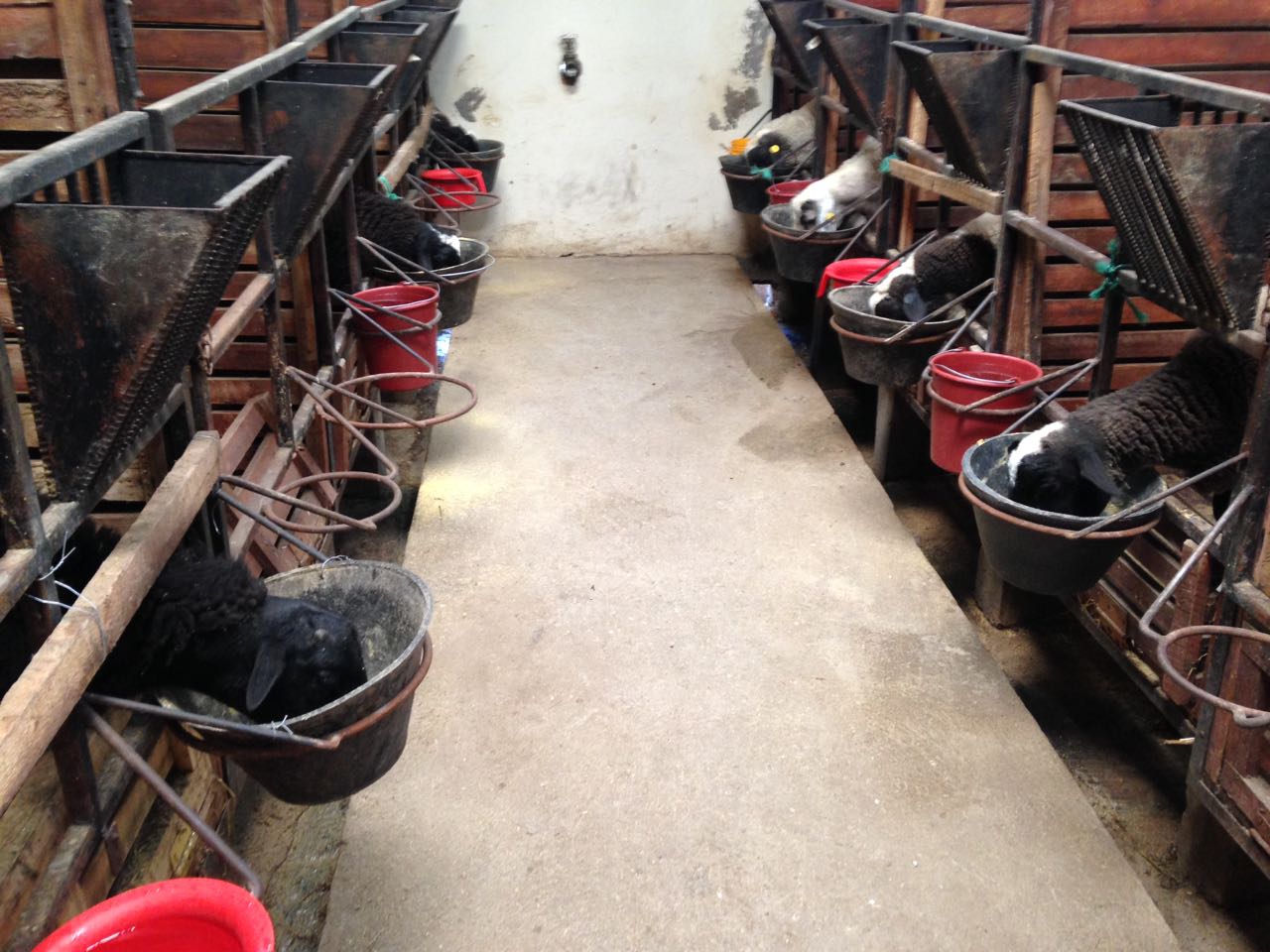 Animales:

      - Digestibilidad de Nutrientes (d 38)
      - Periodo de adaptación (7 d)	      
      - Jaulas metabólicas 
	(Colección total heces =5 d)
 	Monitoreo C.A.
	Muestras: Concetrado - Heno
	                 55º C – 72 horas
      - MS, MO, Fibra, Grasa, FDN, FDA.
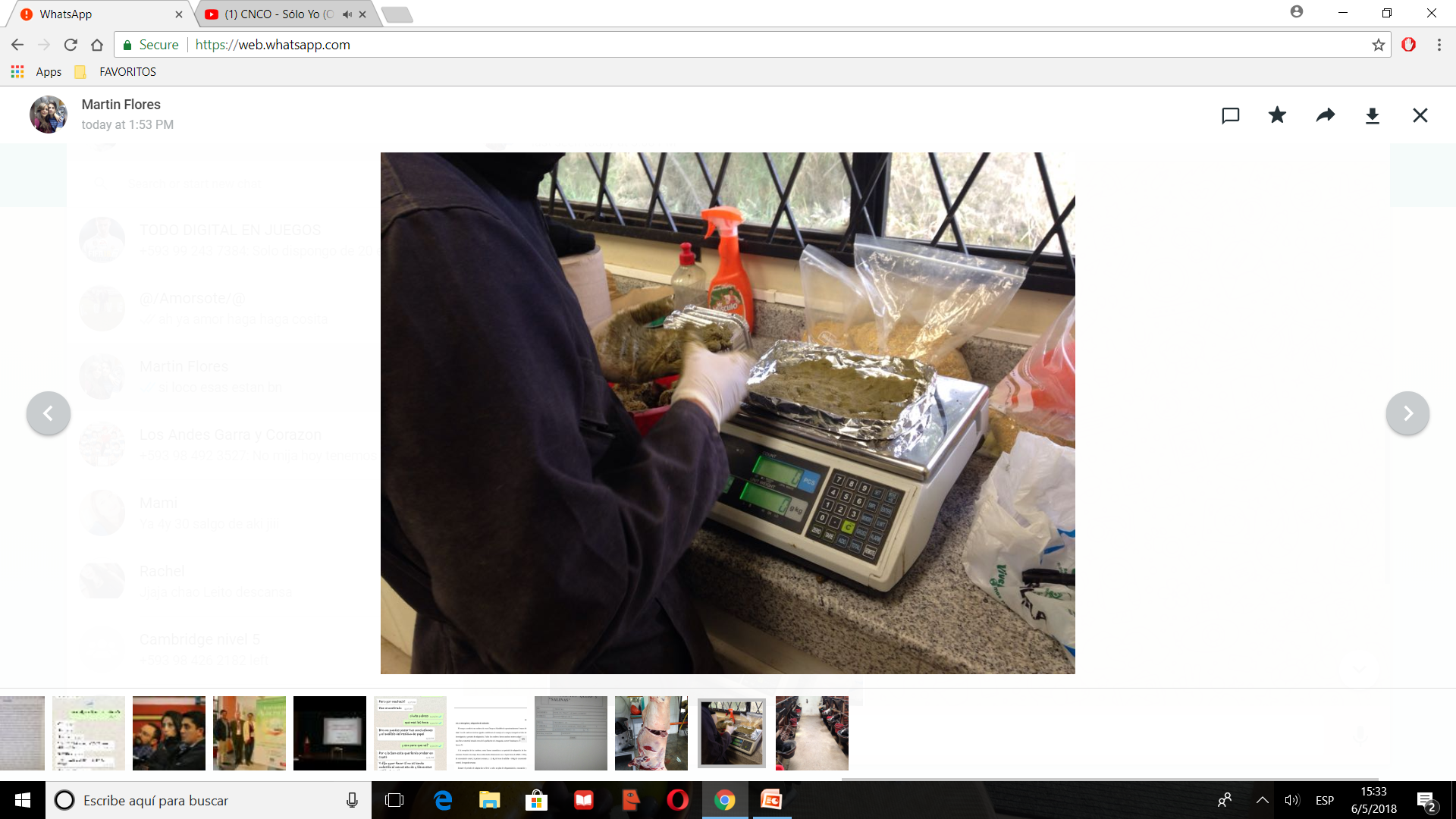 METODOLOGÍA
TOMA DE DATOS: CALIDAD DE CARCASA
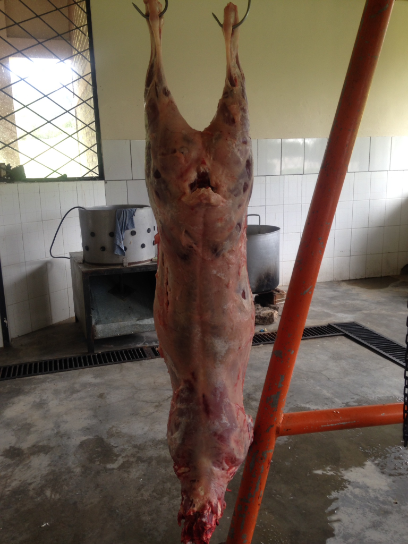 Faenamiento de animales:

                  - 45 kg (bloque)
                  - 24 h (ayuno) = PVS 
                  - Al finalizar sacrificio
                         PVV = PVS - PCD
                         PCC
METODOLOGÍA
TOMA DE DATOS: CALIDAD DE CARCASA
Faenamiento de animales:

	- 24 h (periodo frío 4º C) = PCF
	- Rendimiento de la canal 
	- Profundidad de la grasa
	- Área de músculo
	- Flank Streaking (inf. grasa)
	- Conformación carcasa			- Rendimiento de cortes
	- Muestras: 
                  Músculo: Perfil aminoácidos, lipídico
                  Tejido adiposo: Perfil lipídico
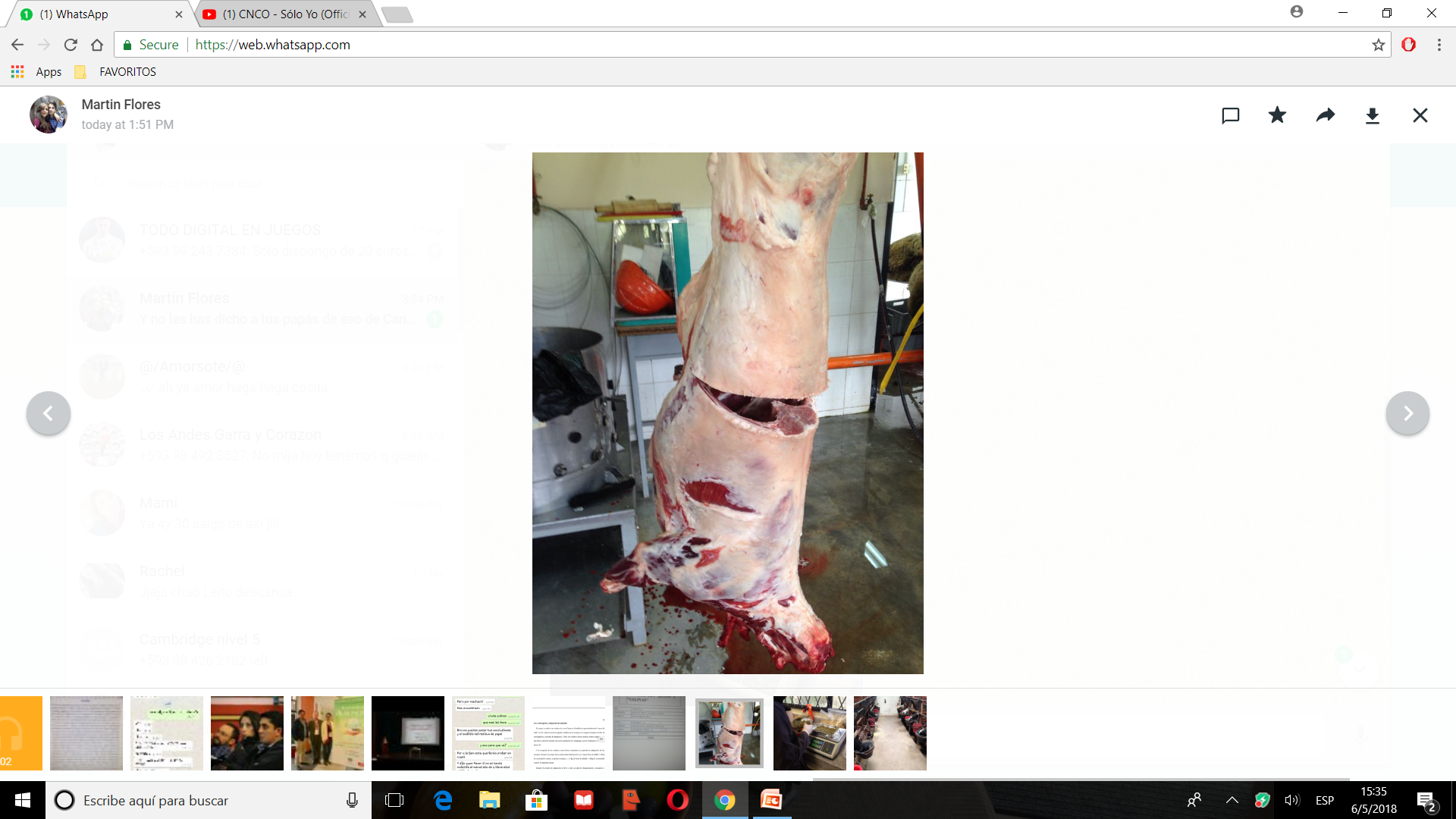 METODOLOGÍA
TOMA DE DATOS: CALIDAD DE CARCASA
Faenamiento de animales:

	- 24 h (periodo frío 4º C) = PCF
	- Rendimiento de la canal 
	- Profundidad de la grasa
	- Área de músculo
	- Flank Streaking (inf. grasa)
	- Conformación carcasa			- Rendimiento de cortes
	- Muestras: 
                  Músculo: Perfil aminoácidos, lipídico
                  Tejido adiposo: Perfil lipídico
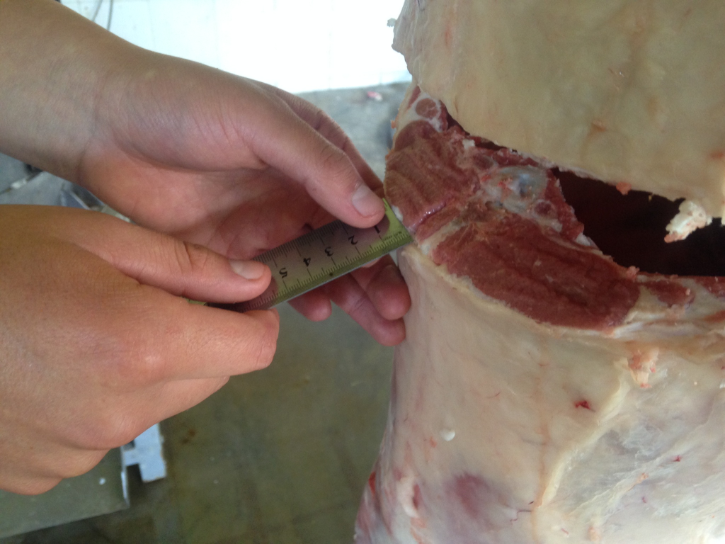 METODOLOGÍA
TOMA DE DATOS: CALIDAD DE CARCASA
Faenamiento de animales:

	- 24 h (periodo frío 4º C) = PCF
	- Rendimiento de la canal 
	- Profundidad de la grasa
	- Área de músculo
	- Flank Streaking (inf. grasa)
	- Conformación carcasa			- Rendimiento de cortes
	- Muestras: 
                  Músculo: Perfil aminoácidos, lipídico
                  Tejido adiposo: Perfil lipídico
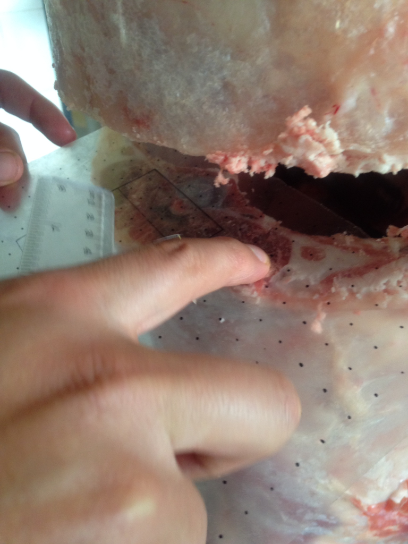 METODOLOGÍA
TOMA DE DATOS: CALIDAD DE CARCASA
Faenamiento de animales:

	- 24 h (periodo frío 4º C) = PCF
	- Rendimiento de la canal 
	- Profundidad de la grasa
	- Área de músculo
	- Flank Streaking (inf. grasa)
	- Conformación carcasa			- Rendimiento de cortes
	- Muestras: 
                  Músculo: Perfil aminoácidos, lipídico
                  Tejido adiposo: Perfil lipídico
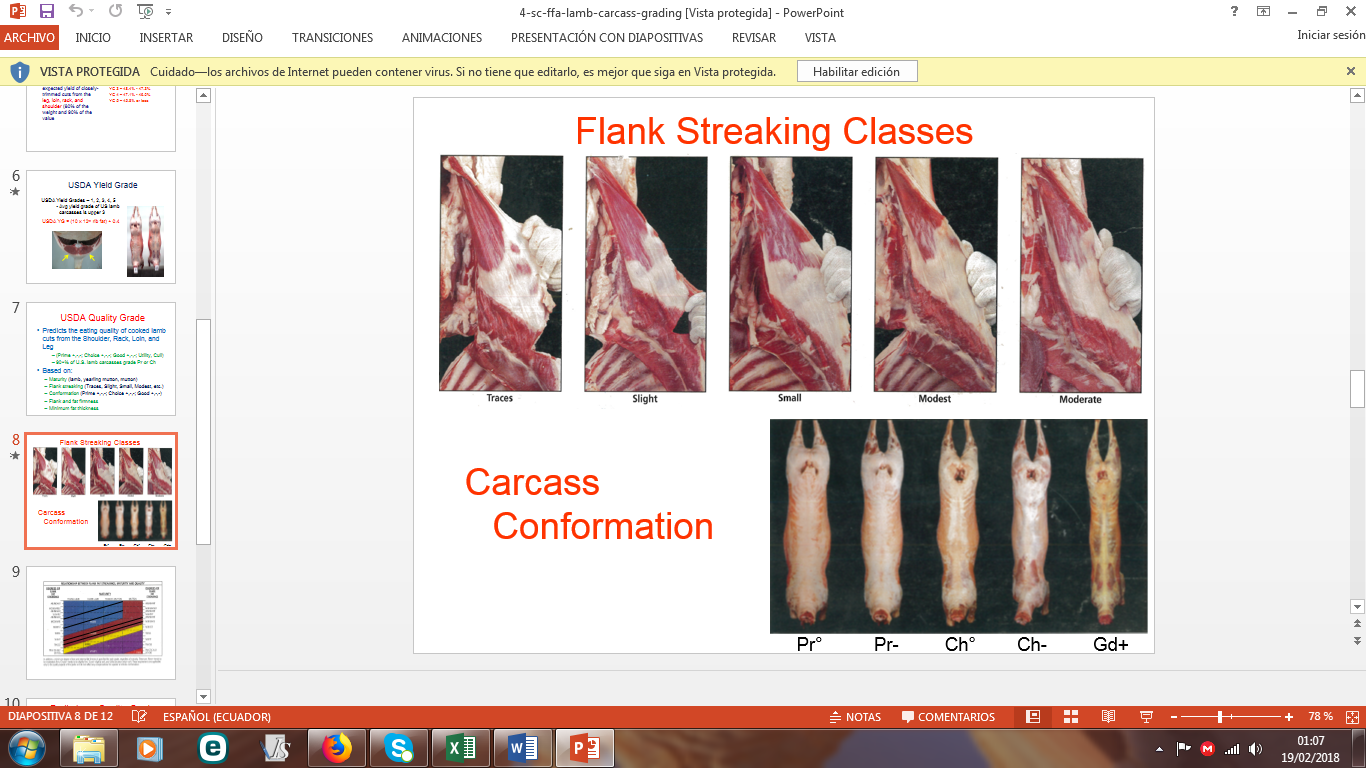 METODOLOGÍA
TOMA DE DATOS: CALIDAD DE CARCASA
Faenamiento de animales:

	- 24 h (periodo frío 4º C) = PCF
	- Rendimiento de la canal 
	- Profundidad de la grasa
	- Área de músculo
	- Flank Streaking (inf. grasa)
	- Conformación carcasa			- Rendimiento de cortes
	- Muestras: 
                  Músculo: Perfil aminoácidos, lipídico
                  Tejido adiposo: Perfil lipídico
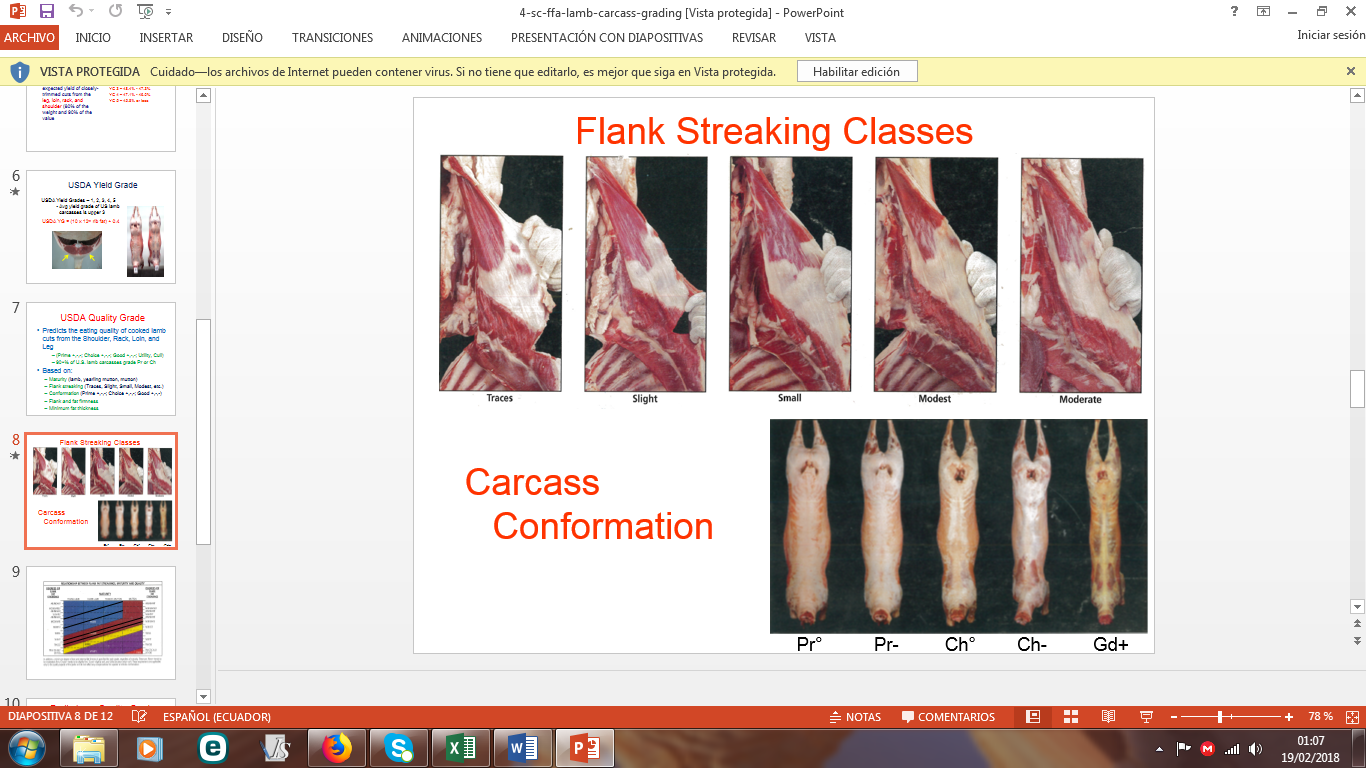 METODOLOGÍA
TOMA DE DATOS: CALIDAD DE CARCASA
Faenamiento de animales:

	- 24 h (periodo frío 4º C) = PCF
	- Rendimiento de la canal 
	- Profundidad de la grasa
	- Área de músculo
	- Flank Streaking (inf. grasa)
	- Conformación carcasa			- Rendimiento de cortes
	- Muestras: 
                  Músculo: Perfil aminoácidos, lipídico
                  Tejido adiposo: Perfil lipídico
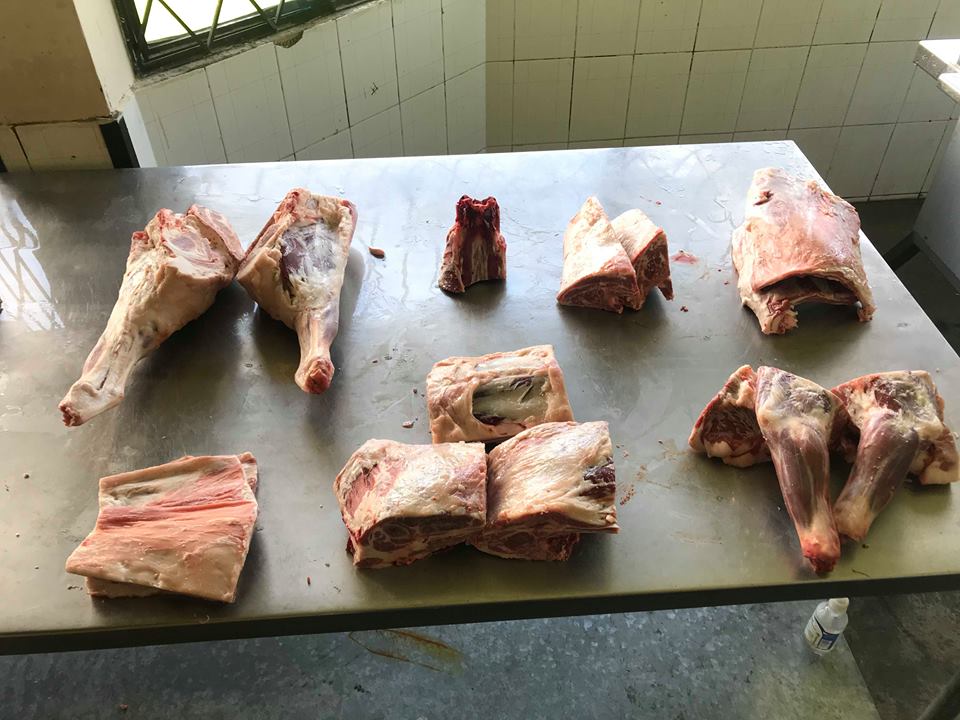 METODOLOGÍA
ANÁLISIS DE LABORATORIO
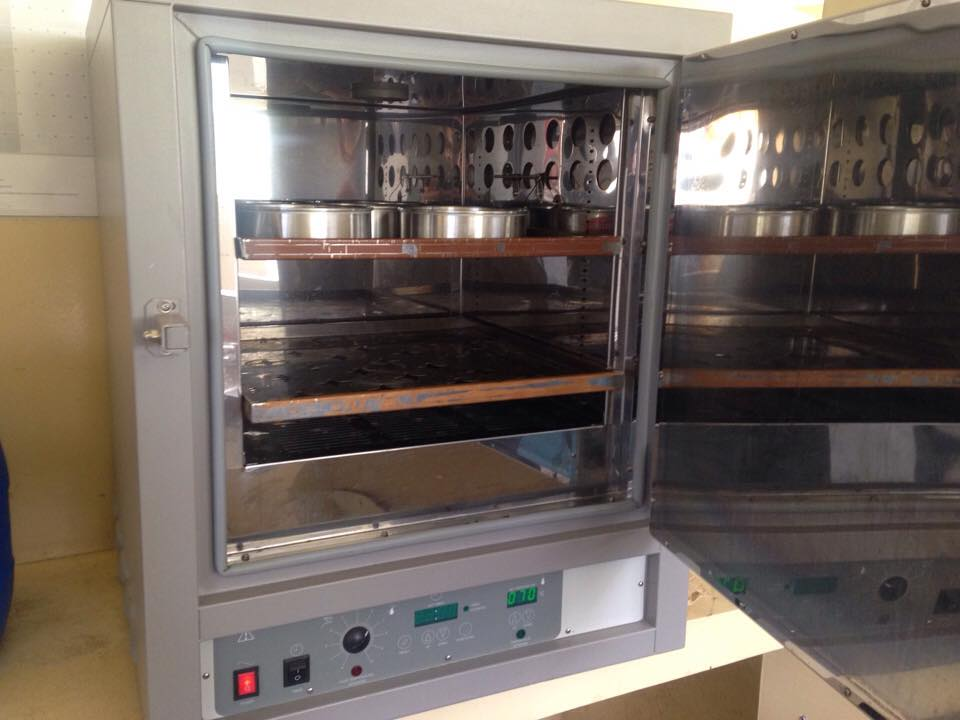 Análisis de las dietas experimentales, heno de alfalfa y heces
        MO, PC, EE, FDN, FDA
        Laboratorio comercial
        (Universidad de Florida, FL)

Análisis de tejido muscular y adiposo
        Perfil de AGs y Aas
        Laboratorio comercial 
        (NOVA   Gestión, Guayaquil)
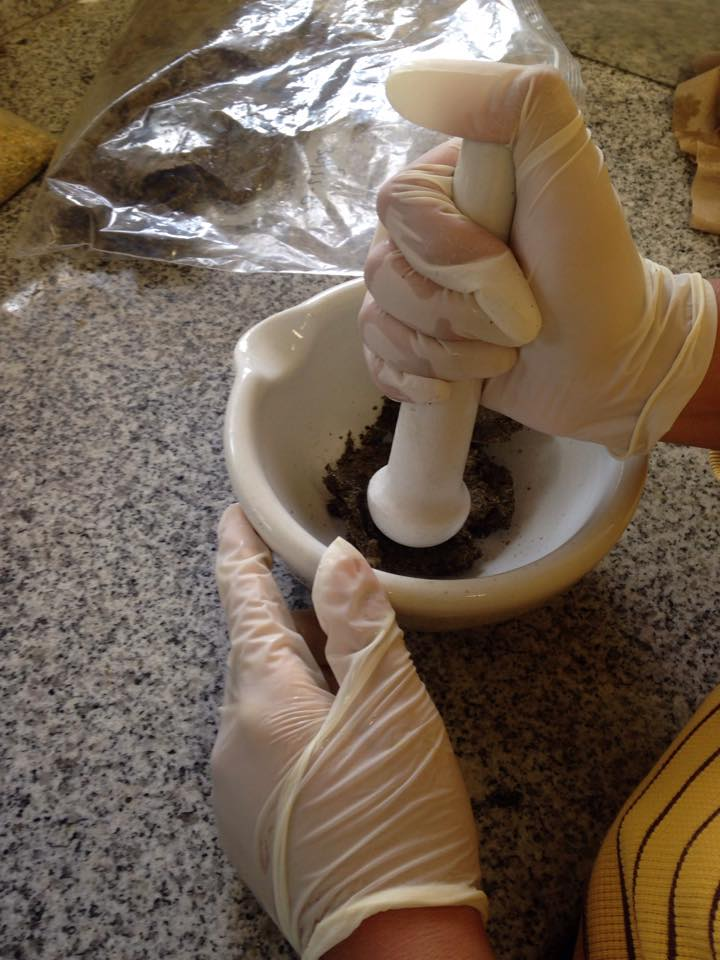 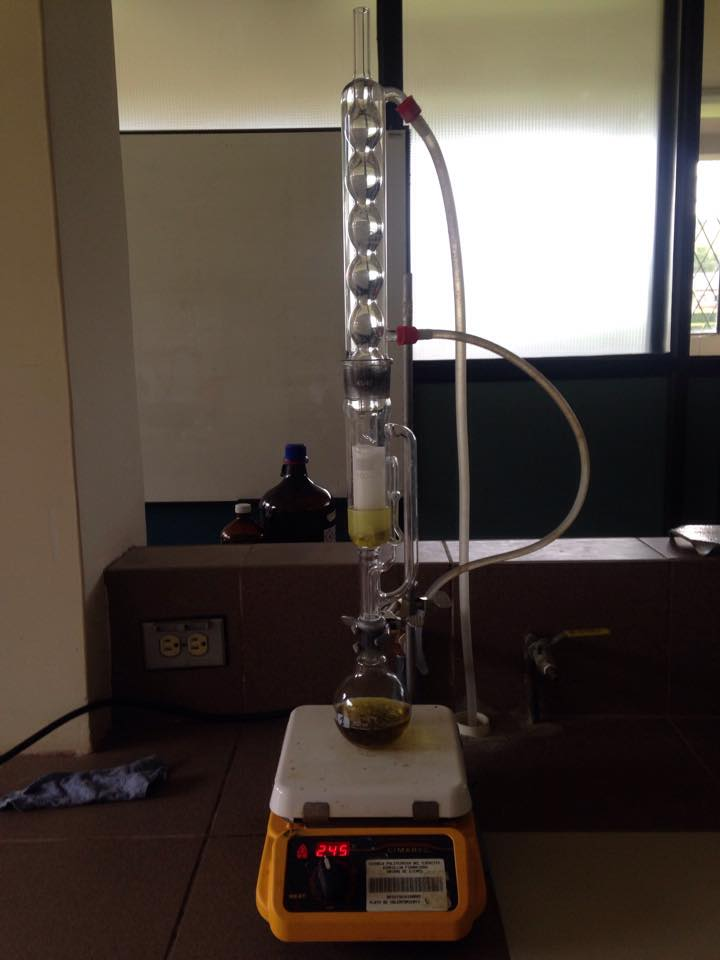 METODOLOGÍA
ANÁLISIS DE DATOS
Diseño de bloques completamente al azar
	Procedimiento mixto de SAS. (V. paramétricas)
Procedimiento de Friedman de INFOSTAT  (V. no paramétricas)
	Diferencia en medias significativos: P < 0.05
Tendencia: P = 0.07
	Contrastes pre-planeado: Ctrl vs RC; 7.5 vs 15%
ANÁLISIS ECONÓMICO
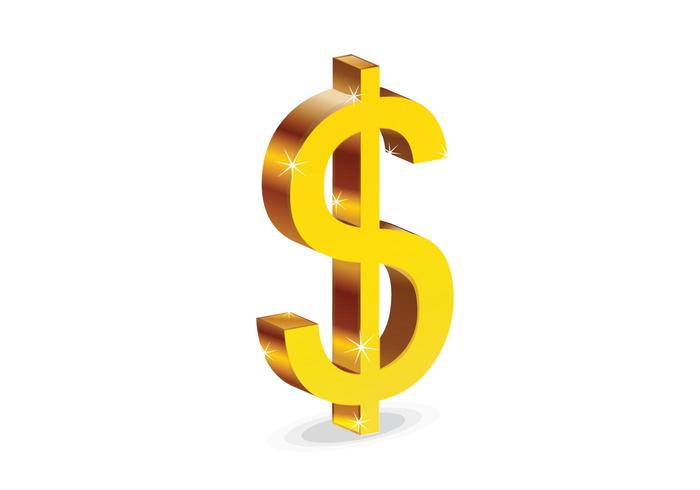 Beneficio / costo
RESULTADOS Y DISCUSIÓN
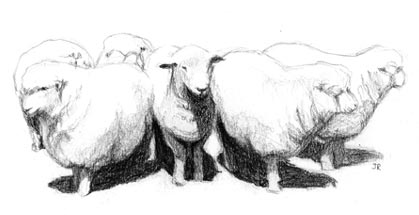 RESULTADOS Y DISCUSIÓN
PARÁMETROS PRODUCTIVOS
RESULTADOS Y DISCUSIÓN
PARÁMETROS PRODUCTIVOS
RESULTADOS Y DISCUSIÓN
PARÁMETROS PRODUCTIVOS
RESULTADOS Y DISCUSIÓN
Nishimuta y otros, 1969
Papel de oficina
Borregos cruce mestizo
N.I (0,15,30 y 45%)
PARÁMETROS PRODUCTIVOS
Sherrod & Hansen, 1973
Papel periódico
Carneros mestizos 
- N.I (0, 7.5, 15 y 30%)
Lemieux & Wilson,1979
-Pulpa fina de madera
-Carneros castrados y ovejas
-N.I (0,20,23,40,60 y 67%)
Dinus & Oltjen, 1971
Papel periódico 
Novillos
 N.I (0,8,16 y 24%)
RESULTADOS Y DISCUSIÓN
PARÁMETROS PRODUCTIVOS
RESULTADOS Y DISCUSIÓN
PARÁMETROS PRODUCTIVOS
Lemieux & Wilson (1979)
Pulpa de madera (4% LDA)
Western white-face x Dorper
NS en el PVF, GDP, CA 
     (inc. hasta 40%)
GDP max.=219 g/día
CA min.=7.35
Dinius & Bond (1975)
Pulpa de madera (3% LDA)
Vaquillas
Dos ensayos (50 y 75%)
Trt 50% tuvo mejor GDP, NS
     en la CA
NS en la GDP 75% vs Ctrl
RESULTADOS Y DISCUSIÓN
PARÁMETROS PRODUCTIVOS
Daniels, y otros (1970)
Papel periódico (8 y 12%)
Novillos Holstein
Ctrl mayor GDP
Fritschel, y otros (1976)
Pulpa fina (20% lig.) 
Novillos Angus-Hereford 
     (0 vs 75%)
Trt 75% tuvo menor GDP 
      y mayor CA
Sherrod & Hansen (1973)
Papel periódico (17.4% lig.)
Vaquillas Angus-Hereford 
6.7 y 10% menor GDP y 
      mayor CA que el 0 y 3.3%
RESULTADOS Y DISCUSIÓN
PARÁMETROS SANITARIOS
RESULTADOS Y DISCUSIÓN
PARÁMETROS SANITARIOS
Dinus & Oltjen, 1971
Papel periódico 
Heces fluidas y babosas
> 20%
Bavera & Peñafort , 2006
-Dieta baja en fibra (FDN)
-PB 10-17%
Gallardo, 2000
-Consumo de altas cantidades de balanceado
-Rápidas tasas de digestión y pasaje de alimentos
RESULTADOS Y DISCUSIÓN
PARÁMETROS SANITARIOS
Rizzon , y otros, 2018
-No tiene suficiente 
 sensibilidad 
  (14 a 66%)
Di Loria, y otros, 2009
-Correlación (-)
Pruebas clásicas
22  y 15%
Depner, y otros, 2007 
Vargas, 2006
Buen indicador anemia
Prueba en campo
RESULTADOS Y DISCUSIÓN
PARÁMETROS SANITARIOS
Thompson & Meyer,1994
-Etapa productiva 
90% (2 a 4 )
Óptima 3 (crecimiento y 
 reproductiva)
>86%
Razzaque, y otros, 1986
Cartón corrugado 
 Ovejas adultas
N.I ( 13 y 26%)
RESULTADOS Y DISCUSIÓN
DIGESTIBILIDAD DE NUTRIENTES
RESULTADOS Y DISCUSIÓN
DIGESTIBILIDAD DE NUTRIENTES
Dinus & Oltjen (1971) y Sherrod & Hansen (1973)
Papel periódico
Bovinos
Problemas de aceptación
Wolf , y otros (1994) y 
Nishimuta, y otros (1969)
Papel periódico (HCl)
Papel de oficina
Ovinos
RESULTADOS Y DISCUSIÓN
DIGESTIBILIDAD DE NUTRIENTES
Wolf , y otros (1994)
Papel periódico 
     (HCl vs sin tratar)
Corderos
MO disminuyo en el 
     papel sin tratar
PC mayor en el Cntrl
FDN y FDA mayor 
     con papel tratado
RESULTADOS Y DISCUSIÓN
DIGESTIBILIDAD DE NUTRIENTES
Sherrod & Hansen (1973)
Papel periódico, 17.4% lig.
0, 7.5, 15 y 30%
Dig. MS disminuyó
Dinus & Oltjen (1971)
Papel periódico, 71% pulpa mecánica.
8, 16 y 24 %
Dig. MS disminuyó
Nishimuta y otros (1969)
Papel de oficina, 1.6% lig.
0, 15, 30 y 45%
Dig. MS aumentó
RESULTADOS Y DISCUSIÓN
DIGESTIBILIDAD DE NUTRIENTES
Sherrod & Hansen (1973)
Papel periódico, 17.4% lig.
0, 7.5, 15 y 30%
Dig. PC y EE se mantuvo 
     hasta el 15%
Dig. MO disminuyó
Wolf , y otros (1994)
Papel periódico 
     (HCl vs sin tratar)
0, 20 y 40%
Dig. PC y MO disminuyó 
     en ambos tipos de papel
RESULTADOS Y DISCUSIÓN
DIGESTIBILIDAD DE NUTRIENTES
Wolf , y otros (1994)
Papel periódico (HCl)
0, 20 y 40%
Menor dig. FDN
Menor dig. FDA
Dinus & Oltjen (1971)
Papel periódico, 71% pulpa mecánica.
8, 16 y 24 %
Menor dig. FDA
Contenido de lignina del RC vs heno.
RESULTADOS Y DISCUSIÓN
CALIDAD DE CARCASA
RESULTADOS Y DISCUSIÓN
CALIDAD DE CARCASA
>5%
Lemieux & Wilson,1979
Dinus & Oltjen, 1971
 Papel periódico 
Novillos
N.I (0,5 y 10%)
RESULTADOS Y DISCUSIÓN
CALIDAD DE CARCASA
Daniels,y otros,1970
Novillos
8 y 12% p. periódico
< grasa
Lemieux & Wilson,1979
0.38 cm (carneros)
0.58 cm (ovejas)
RESULTADOS Y DISCUSIÓN
CALIDAD DE CARCASA
RESULTADOS Y DISCUSIÓN
CALIDAD DE CARCASA
USDA, 2014
Carcasa de 25 kg
Rack y costilla (10.90%)
15.68%
12.88%
33.73%
Snowder & Duckett, 2003 
Corderos 
Dieta comercial peletizada
 Hombros: 24%; rack:10%;
  lomo: 11% y piernas: 31%.
RESULTADOS Y DISCUSIÓN
CALIDAD DE CARCASA
RESULTADOS Y DISCUSIÓN
CALIDAD DE CARCASA
2.17
Slight
Lemieux & Wilson,1979
Carneros y ovejas
N.I (0,23,40,60 y 67)
 Escala: small
-N.I (20%)
Escala: slight
RESULTADOS Y DISCUSIÓN
CALIDAD DE CARCASA
2.57
Lemieux & Wilson,1979
- Conformación Chº y Pr-
Sherrod & Hansen, 1973
Dinus & Oltjen, 1971
Carcasas novillos 
Conformación Chº
RESULTADOS Y DISCUSIÓN
PERFIL ÁCIDOS GRASOS
MÚSCULO
RESULTADOS Y DISCUSIÓN
PERFIL ÁCIDOS GRASOS
MÚSCULO
25.34%
10.68%
43.58%
Snowder & Duckett (2003)
Corderos
Dieta alta en granos
Ac. oleico = 42.4%
Ac. Palmítico = 24.7%
Ac. Esteárico = 17.7%
Morales, y otros (2010), 
Mamani & Gallo (2013) y 
Cruz, y otros (2014)
Menores valores de Ac. Oleico
      30 a 36% (forrajes)
RESULTADOS Y DISCUSIÓN
PERFIL ÁCIDOS GRASOS
MÚSCULO
Relación PUFA/SFA = 0.19
n6/n3 = 2.75
Snowder & Duckett (2003)
Ovinos
PUFA=7.68%; SFA=44.82%
PUFA/SFA=0.17
Lobos & Martínez (2016)
Departamento Británico de Salud
PUFA/SFA>0.45; n6/n3<4
43.37%
7.98%
Lee, y otros (2008)
Grasa de rumiante valores de PUFA/SFA de 0.15 a 0.25
RESULTADOS Y DISCUSIÓN
PERFIL ÁCIDOS GRASOS
TEJIDO SUB-CUTÁNEO
RESULTADOS Y DISCUSIÓN
PERFIL ÁCIDOS GRASOS
TEJIDO SUB-CUTÁNEO
23%
9 %
45.62%
Snowder & Duckett (2003)
Ac. Oleico=38.89%
Ac. Palmítico=23.64%
Ac. Esteárico=21.5%
Martínez, y otros (2010)
Depósitos de grasa
Ac. Oleico, palmítico 
      y esteárico=70% 
Ac. Oleico 40%
RESULTADOS Y DISCUSIÓN
PERFIL ÁCIDOS GRASOS
TEJIDO SUB-CUTÁNEO
PUFA/SFA = 0.18
n6/n3 = 3.28
Lobos & Martínez (2016)
Departamento Británico de Salud
PUFA/SFA>0.45; n6/n3<4
40.62%
7.38%
5 y 6%
RESULTADOS Y DISCUSIÓN
WHO,FAO,ONU, 2007
Contiene 8 de 9 AAs
Nutrición humana
RESULTADOS Y DISCUSIÓN
Przybylski, y otros, 2017
Brzostowski, y otros, 2017
-Similares composiciones
WHO,FAO,ONU, 2007 
-R.P: 0.66 g/kg por día
-AAs: 0.18 g/kg por día
RESULTADOS Y DISCUSIÓN
RESULTADOS Y DISCUSIÓN
6 y 1.7%
RESULTADOS Y DISCUSIÓN
3.4 y 6.2%
RESULTADOS Y DISCUSIÓN
6.7 y 4%
CONCLUSIONES
En base a los resultados observados en la presente investigación se concluye que:
La suplementación de hasta 15% de residuo de celulosa no tuvo efecto en el consumo de alimento, la ganancia de peso y conversión alimenticia en corderos.
Al suplementar el residuo de celulosa en un 7.5 y 15% se presentó una mayor frecuencia en la que los corderos excretaban con consistencia pastosa, mientras que en los parámetros FAMACHA y condición corporal no se presentó ningún efecto.
El consumo de nutrientes y la digestibilidad de grasa, materia orgánica, proteína cruda y fibra detergente neutra no se vio afectado al incorporar el residuo de celulosa hasta un 15%, pero la digestibilidad de materia seca disminuyó y la digestibilidad de la fibra detergente ácida aumento al incluirlo.
CONCLUSIONES
En base a los resultados observados en la presente investigación se concluye que:

Las características de la carcasa no se vieron alteradas por el régimen alimenticio al incluir el residuo de celulosa hasta un 15%. Sin embargo, el peso vivo vacío al suplementarlo incrementó en un 5% en comparación al tratamiento control.

La dieta 7.5% de residuo de celulosa fue el tratamiento con la mayor relación beneficio/costo frente a la dieta control y 15% de residuo de celulosa, con una ganancia de 60 centavos por cada dólar invertido.
RECOMENDACIONES
De los resultados observados en el presente estudio se recomienda:
En investigaciones donde se trabaja en el área de nutrición animal para evaluar la inclusión de nuevos sub-productos, es muy importante considerar un periodo adecuado de adaptación de los animales antes de iniciar la toma de datos.

En el futuro, se deberán realizar nuevos ensayos para evaluar el efecto de la inclusión de residuos de celulosa en niveles superiores a los probados en este estudio en dietas para ovinos.

Probar la inclusión de este tipo de residuo de celulosa en formas previamente tratadas para elevar su palatabilidad, calidad nutricional o digestibilidad como: suministrarla en forma seca y molida, junto con otros suplementos alimenticios, peletizada o tratándola con álcalis.
RECOMENDACIONES
De los resultados observados en el presente estudio se recomienda:

Incorporar el residuo de celulosa en dietas para rumiantes mayores (bovinos), los cuales al tener un mayor consumo comparado al de los ovinos, incluirán mayor cantidad de este sub-producto en las dietas disminuyendo así el impacto ambiental que este genera.

Evaluar el uso del residuo de celulosa en campo en animales que se encuentren en condiciones de pastoreo.
AGRADECIMIENTOS
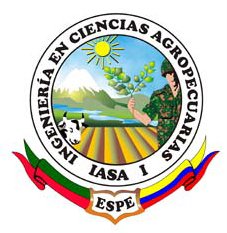 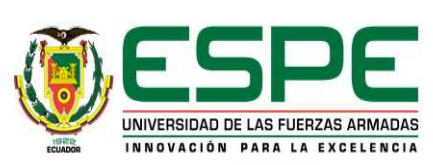 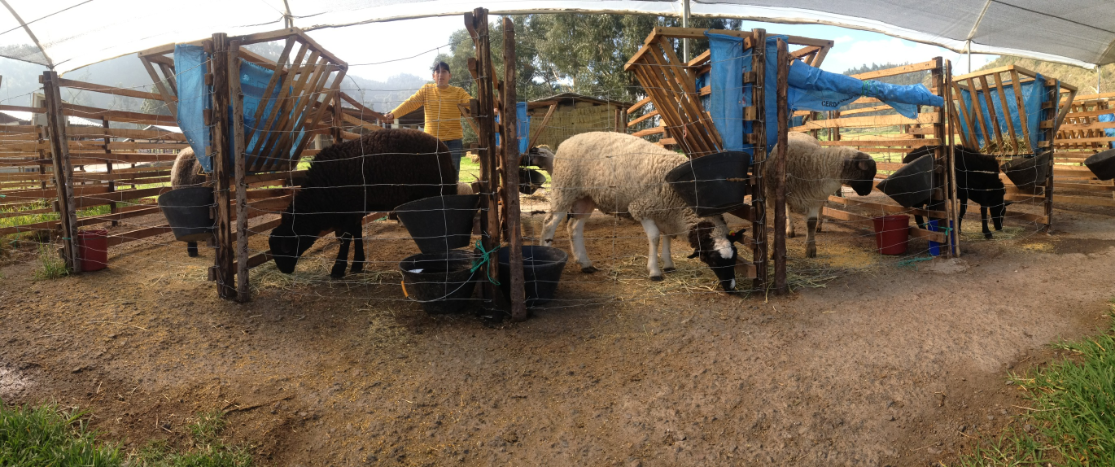